Doorstroom naar hbo gezondheidszorg
Inleiding &Literatuuronderzoek
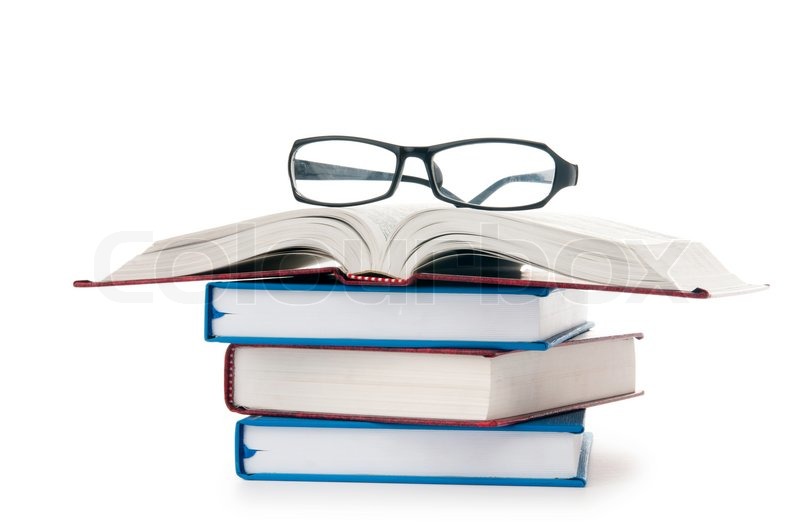 Inhoudsopgave
Doel
PICO methode
Relevantie
Doel
Verzamelen
Zoektermen
Database
Website
Tips
Opdracht
Vragen
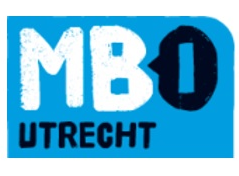 Chamaira Menig
Doel
Lesdoelen:
 De student kent het begrip relevantie en weet wat je hierbij moet beschrijven;
 De student weet hoe een onderzoeksdoel & probleemstelling moet worden beschreven;
 De student begrijpt waarom het belangrijk is om zorgvuldig om te gaan met bronnen.
 De student weet wat betrouwbare bronnen zijn om te gebruiken voor een onderzoek.
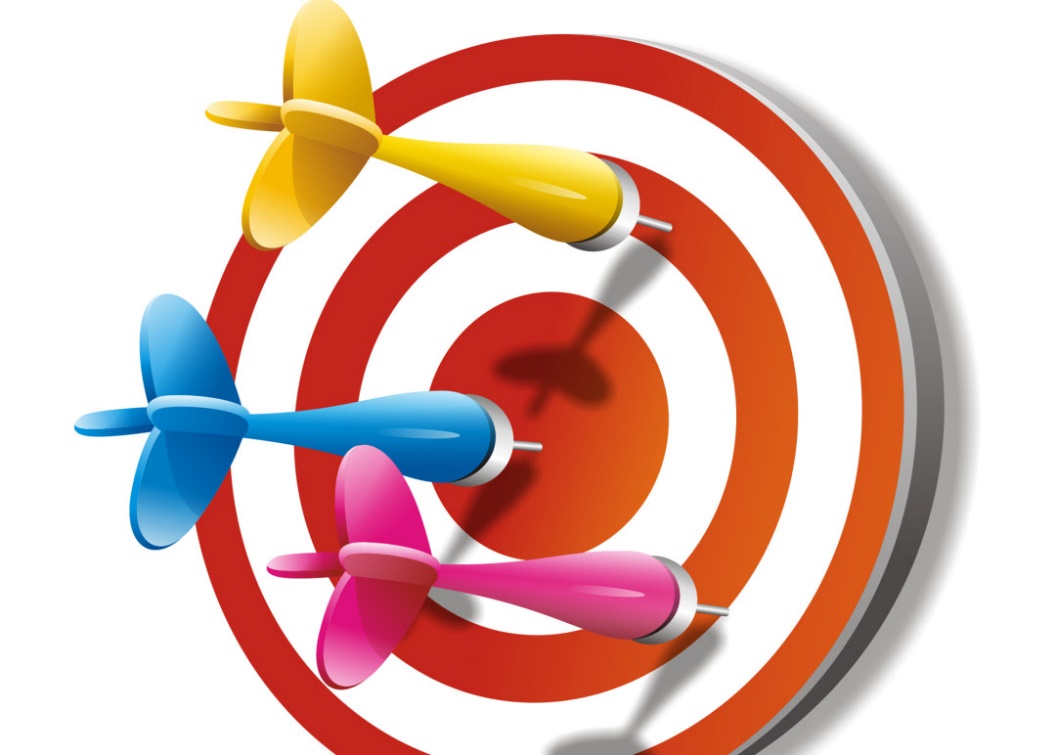 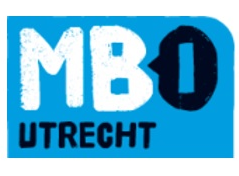 C.L. Menig
Keuzedeel: Doorstroom HBO
OnderzoekHerhaling
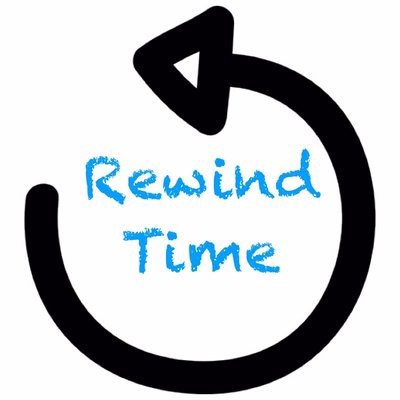 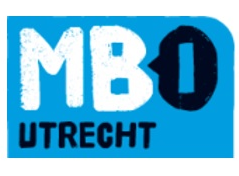 C.L. Menig
Keuzedeel: Doorstroom HBO
OnderzoekPICO
PICO: methode om een beantwoordbare onderzoeksvraag te formuleren.

P: patiënt of probleem (patiënt);
I: interventie (intervention);
C: vergelijking (comparison);
O: uitkomst (outcome).

Vraag: Kan het gebruik van (Intervention), bij (Patiënt), beter gebruikt worden dan (Comparison) om (Outcome) te voorkomen/verbeteren/veranderen?
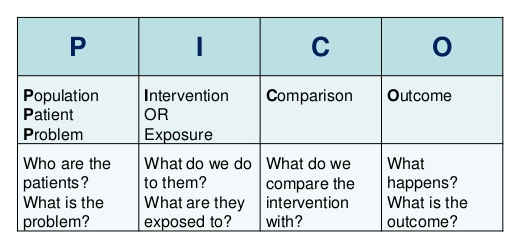 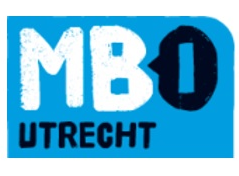 C.L. Menig
Keuzedeel: Doorstroom HBO
OnderzoekPICO
Casus
Meneer Hijs (65) heeft een grote snijwond aan zijn hand. Deze is wel wat vuil, maar niet gecompliceerd. In het ziekenhuis gebruikt men altijd steriele isotone zoutoplossing om wonden te spoelen. Maar leidingwater kan ook, heeft een collega gehoord. In de thuiszorg wordt vaak al ‘gewoon’ leidingwater gebruikt. 

Maak een PICO.
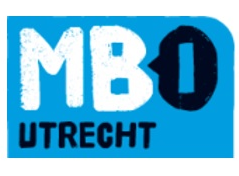 C.L. Menig
Keuzedeel: Doorstroom HBO
LiteratuuronderzoekRelevantie
Relevantie toont het nut van een onderzoek aan. 

Een onderwerp is relevant als: 
Het probleem nog niet eerder beantwoord/ onderzocht is;
Het probleem de moeite van het beantwoorden waard is;
Het probleem een optimale opbrengst heeft.
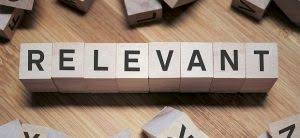 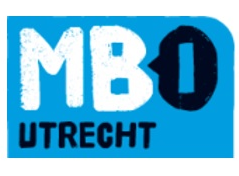 C.L. Menig
Keuzedeel: Doorstroom HBO
LiteratuuronderzoekRelevantie
3 soorten relevantie:
Theoretische relevantie; draagt kennis aan voor nieuwe theorievorming waardoor wetenschappelijke kennis wordt vergoot. 
Maatschappelijke relevantie; draagt kennis aan voor veranderen/oplossen van een maatschappelijk probleem.
Praktische relevantie; draagt bij aan verbetering in de (beroeps)praktijk.
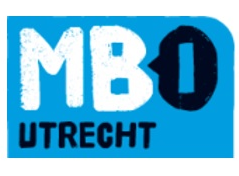 C.L. Menig
Keuzedeel: Doorstroom HBO
LiteratuuronderzoekDoel
Het onderzoeksdoel stel je op om de relevantie van je onderzoek aan te tonen.
De doelstelling van het onderzoek is nooit het oplossen van een probleem, maar het beter inzichtelijk maken van het probleem.
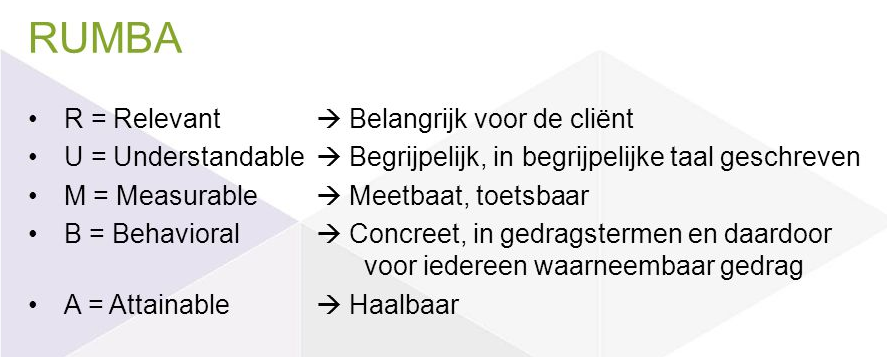 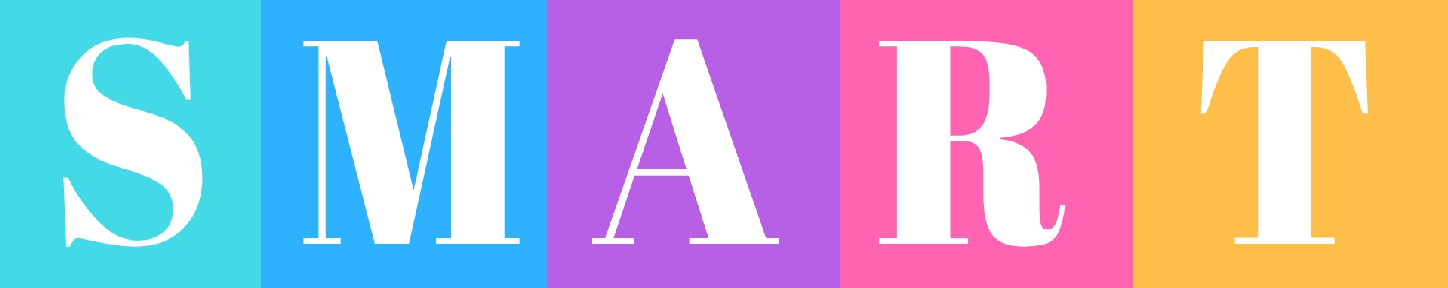 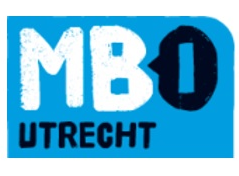 C.L. Menig
Keuzedeel: Doorstroom HBO
LiteratuuronderzoekVerzamelen
Stappenplan om informatie te verzamelen:
Stap 1: beschrijven van de onderzoeksvraag en PICO;
Stap 2: opstellen van zoektermen
Stap 3: invullen van de zoektermen op diverse websites
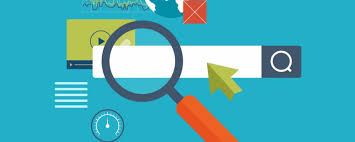 Filmpje: https://www.youtube.com/watch?time_continue=9&v=MYDtG4hro9c
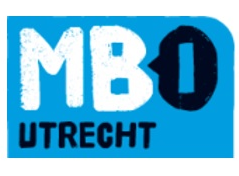 C.L. Menig
Keuzedeel: Doorstroom HBO
Korte pauze5 min
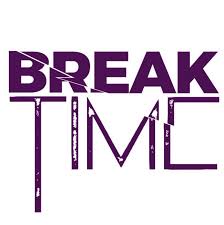 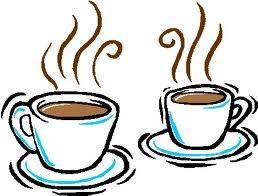 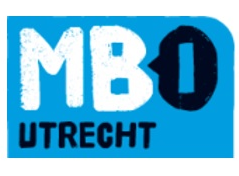 C.L. Menig
Keuzedeel: Doorstroom HBO
LiteratuuronderzoekZoektermen
1. Verwoord eerst helder wat je probleemstelling is en waar je naar op zoek wilt (PICO); 
2. Gebruik geen spreektaal;
3. Gebruik vakinhoudelijke zoektaal;
4. Zoek ook in anderen talen door bijvoorbeeld je PICO om te zetten naar het Engels;
5. Gebruik Boleaanse operatoren
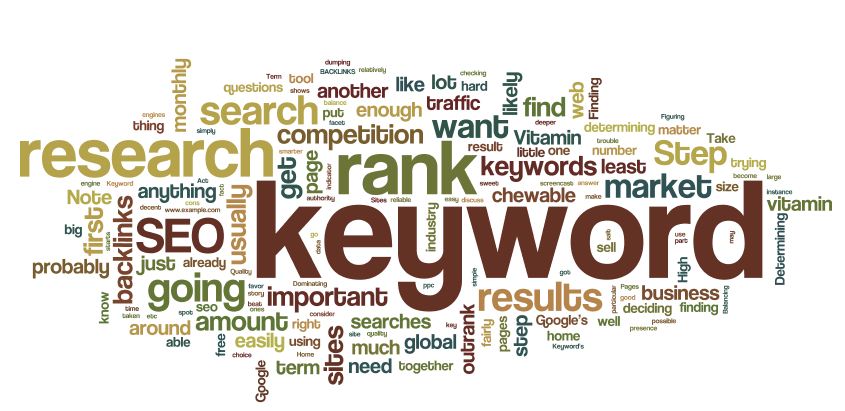 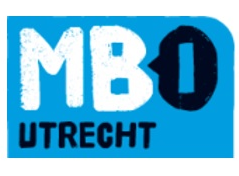 C.L. Menig
Keuzedeel: Doorstroom HBO
LiteratuuronderzoekBooleaanse operatoren
Je moet meerdere zoektermen gebruiken, deze combineer je met zoekoperatoren. De bekendste zijn de Booleaanse operatoren AND, OR en NOT. Daarnaast bestaan er nog enkele andere zoekoperatoren, zoals zoekstrings en wildcards.
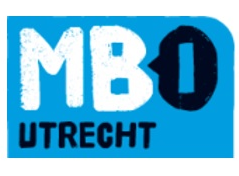 C.L. Menig
Keuzedeel: Doorstroom HBO
LiteratuuronderzoekDatabase
PubMed;
Google Scholar;
Cochrane.
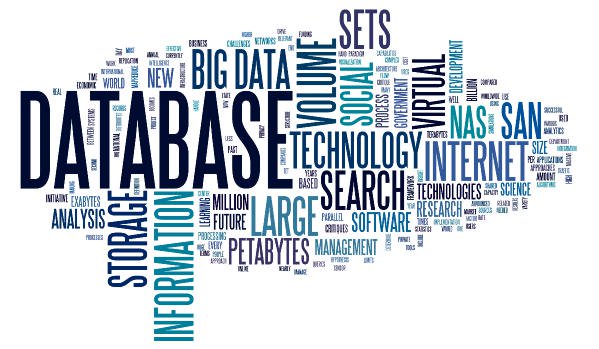 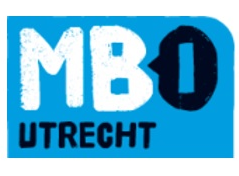 C.L. Menig
Keuzedeel: Doorstroom HBO
LiteratuuronderzoekWebsite
GeldigheidIs de inhoud van de bron goed onderbouwd, aannemelijk en betrouwbaar?
ActualiteitIs de inhoud van de bron up-to-date?
AccuraatheidHoe correct is de informatie?
StatusHoe gezaghebbend is de bron?
VolledigheidWordt de informatie in zijn geheel en in afgeronde vorm beschikbaar gesteld?
DekkingWat is de reikwijdte en diepgang van de informatie?
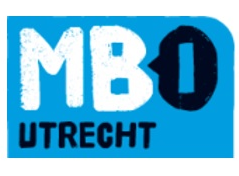 C.L. Menig
Keuzedeel: Doorstroom HBO
LiteratuuronderzoekTips
1. Weet wat je zoekt2. Pas op met Google3. Zoek op databanken4. Zoek met een goede zoektermen5. Zoek breder6. Zoek geavanceerd7. Blijf kritisch.
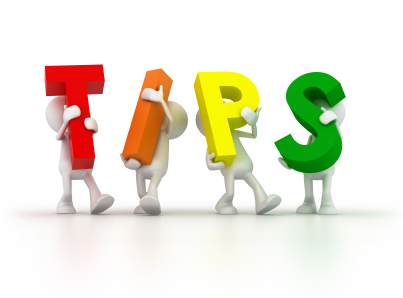 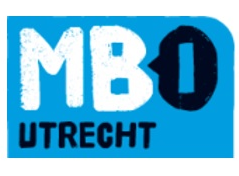 C.L. Menig
Keuzedeel: Doorstroom HBO
Doorstroom naar HBOOpdracht: Casus
Stel je werkt op een MDL afdeling en morgen krijgt een patiënt een colostoma. Hij vraagt je of het mogelijk is dat hij na de ingreep weer snel kauwgom mag kauwen. Hij heeft immers gelezen dat kauwgom goed is voor je concentratie en dat je darmen sneller opgang zullen zijn en hij wil geen slechte adem.

Stap 1: beschrijven van de onderzoeksvraag en PICO;
Stap 2: opstellen van zoektermen
Stap 3: invullen van de zoektermen op diverse websites
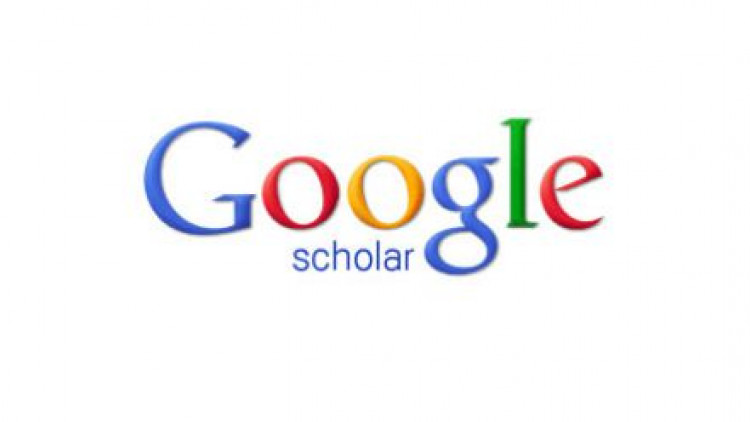 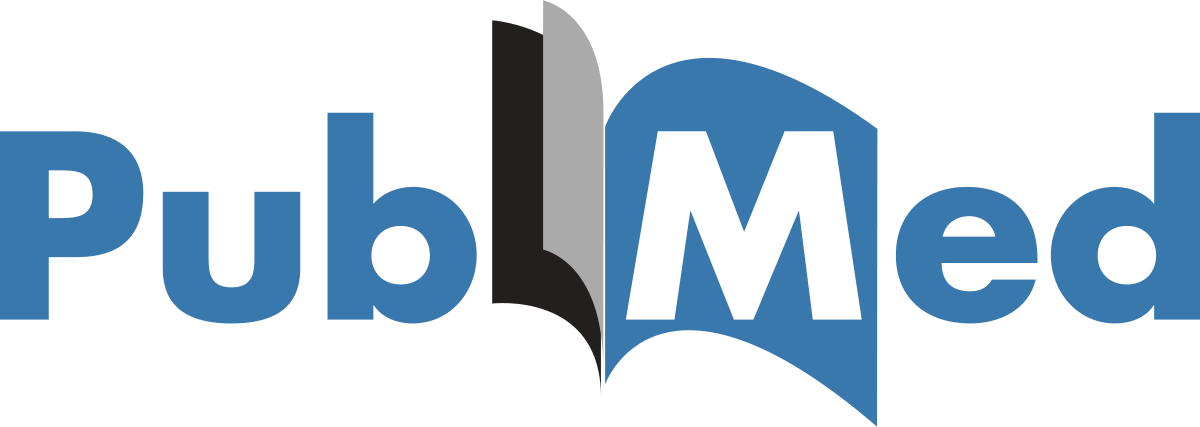 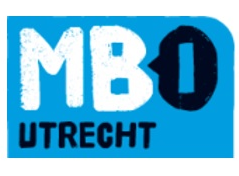 https://www.ncbi.nlm.nih.gov/pubmed/
C.L. Menig
Keuzedeel: Doorstroom HBO
Vragen?
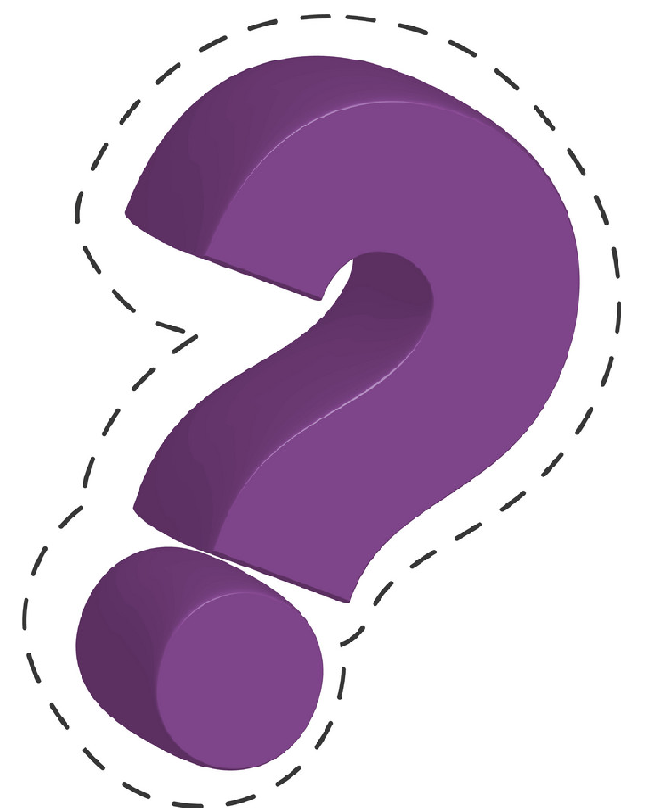 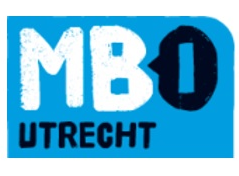 C.L. Menig
Keuzedeel: Doorstroom HBO